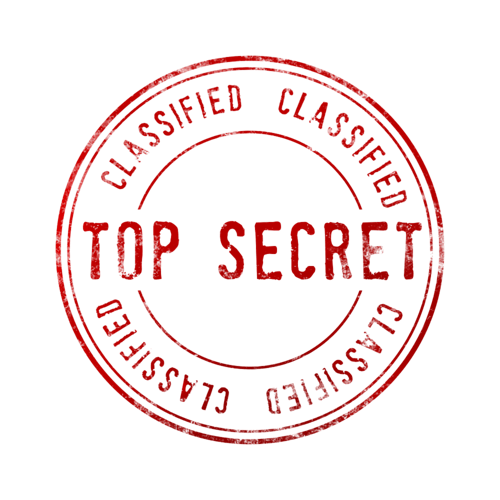 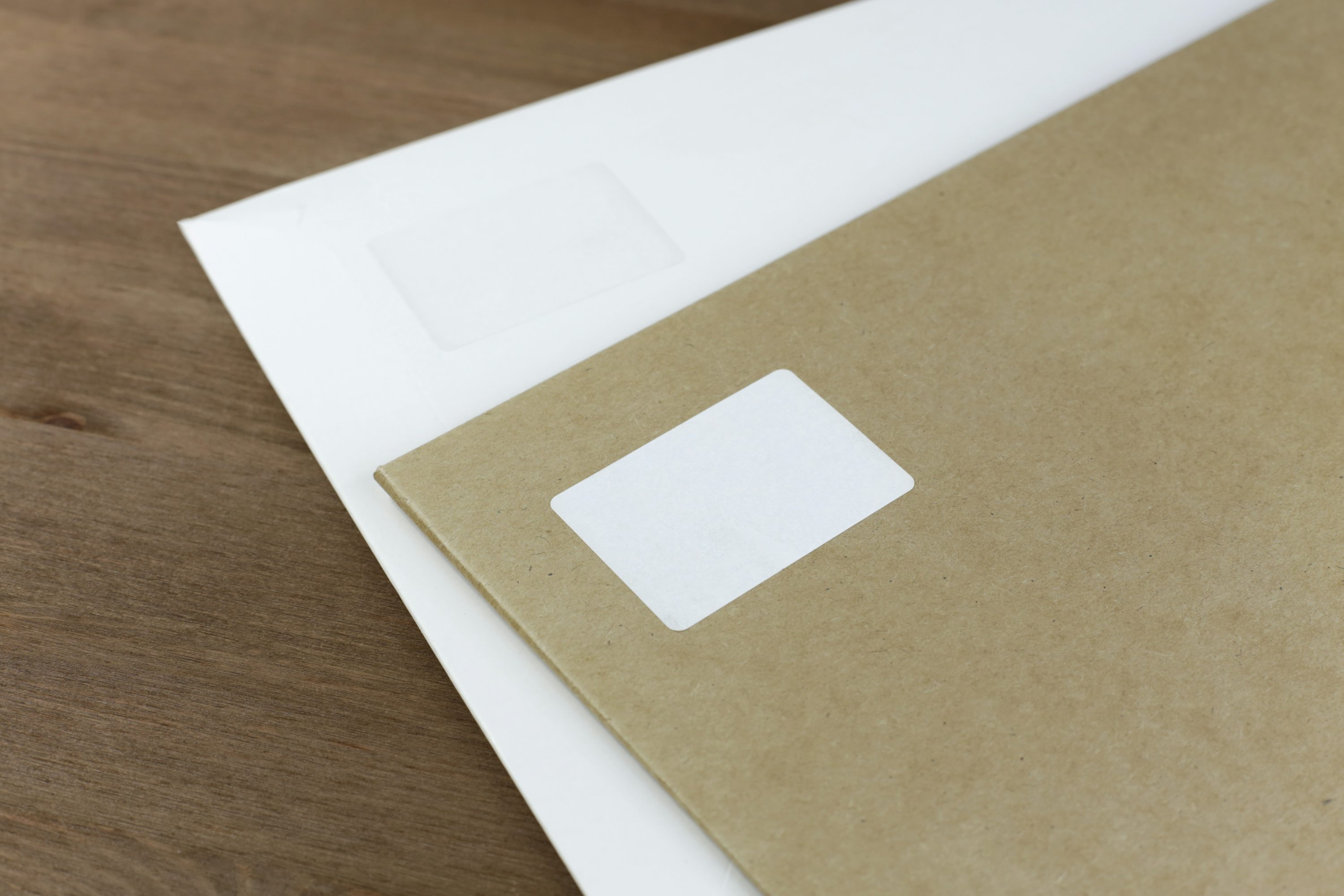 Year 1's Road Safety Mission
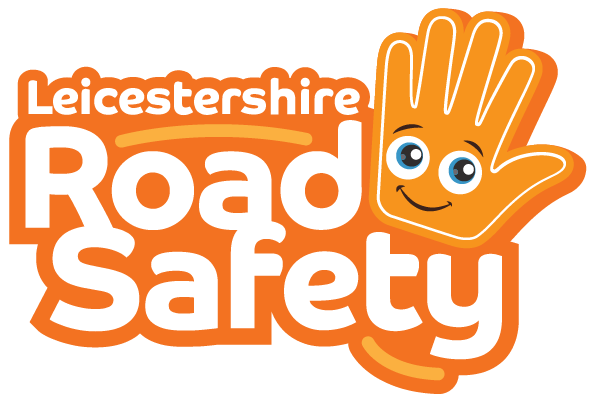 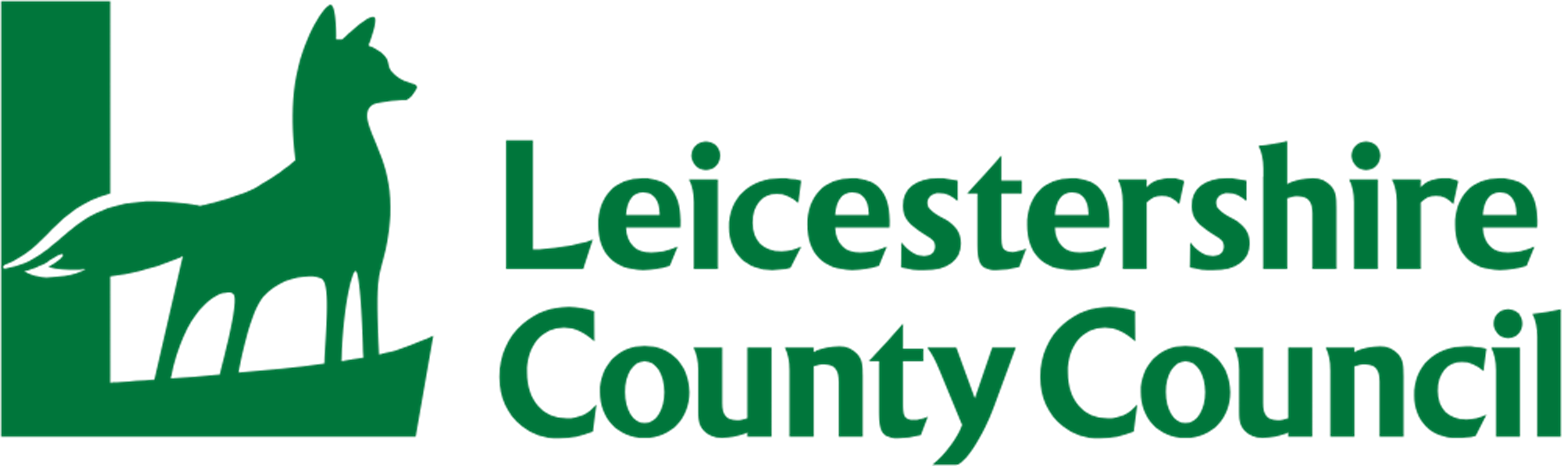 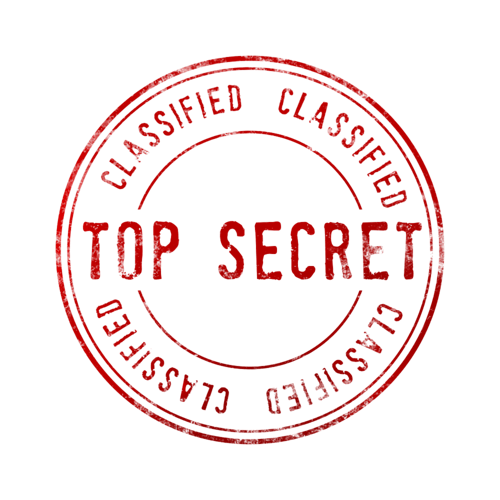 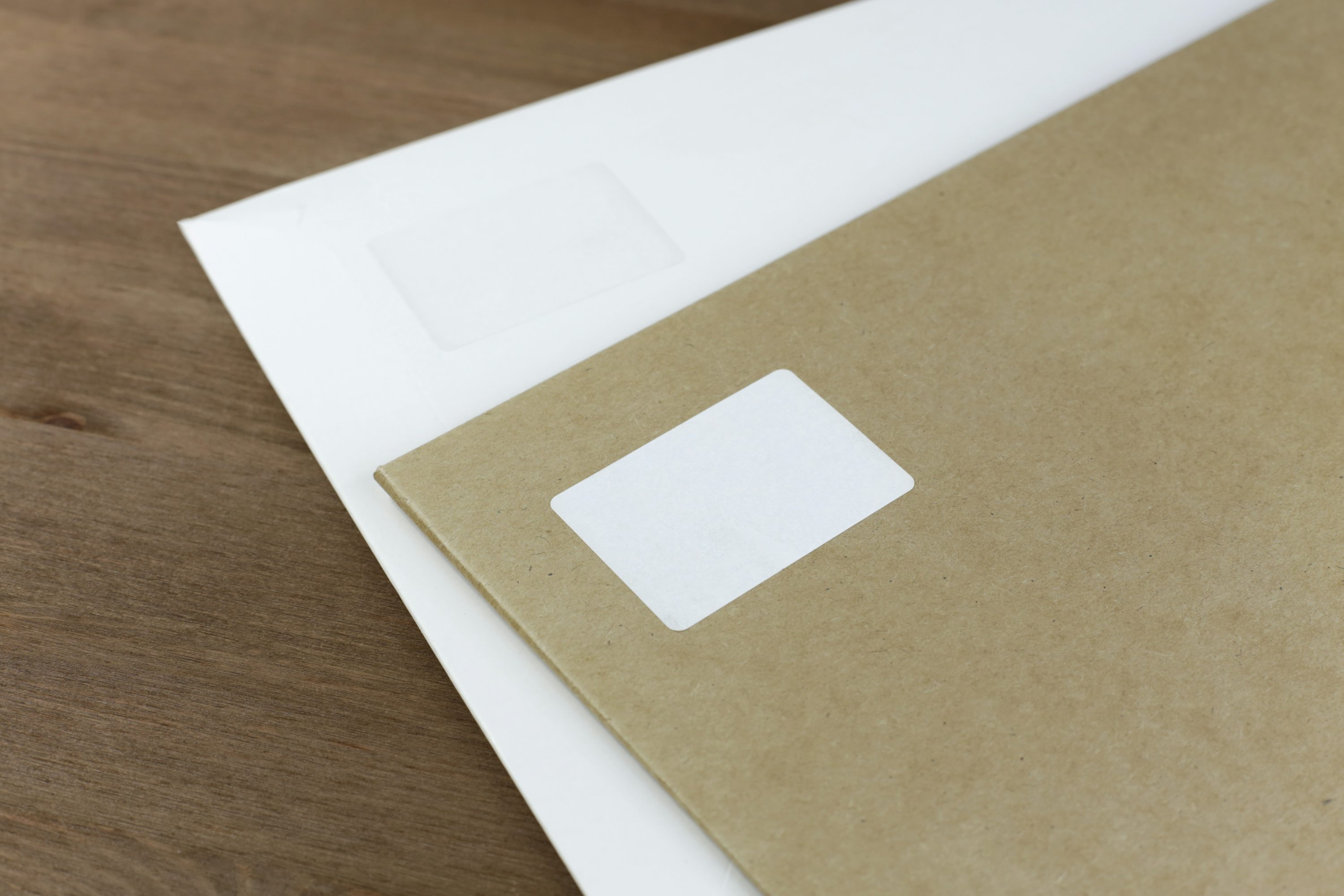 Year 1's Road Safety Mission
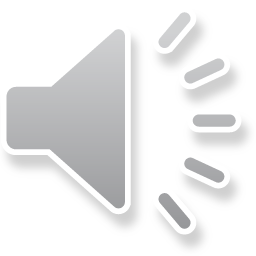 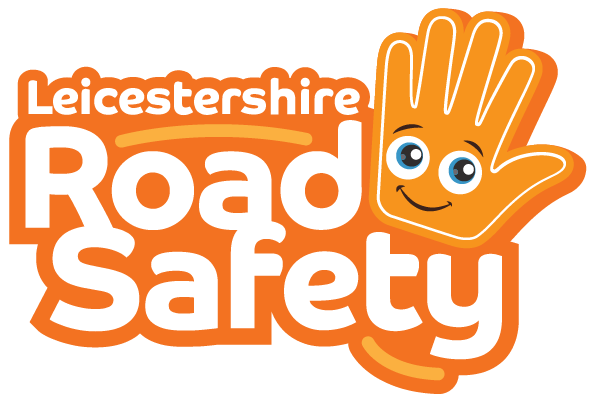 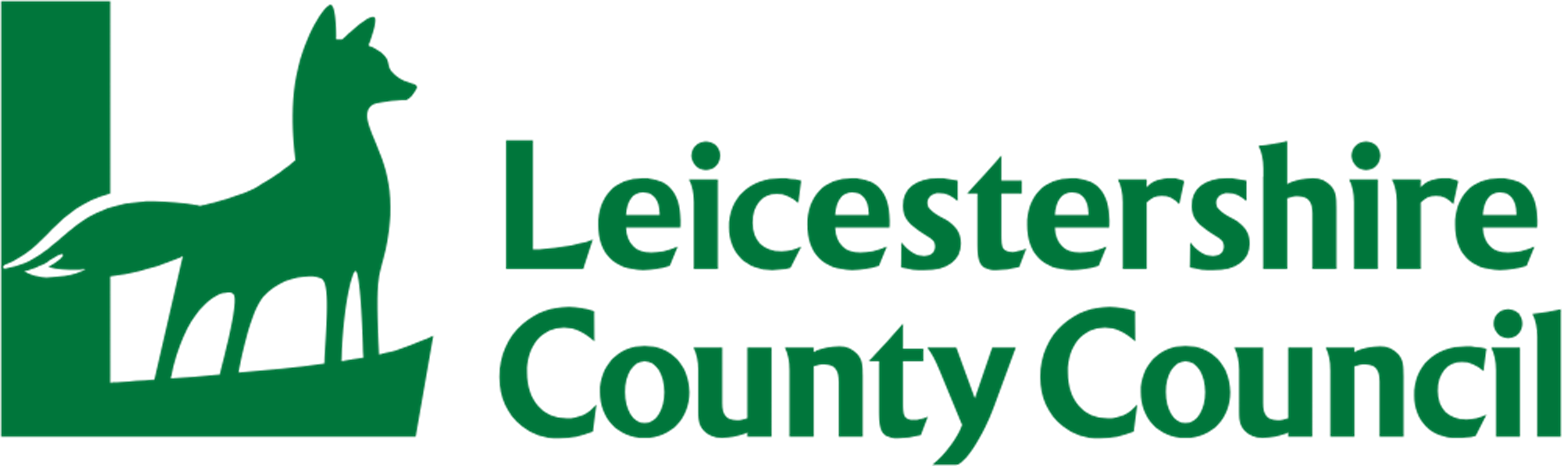 [Speaker Notes: Click will initiate ‘mission’ music intro.]
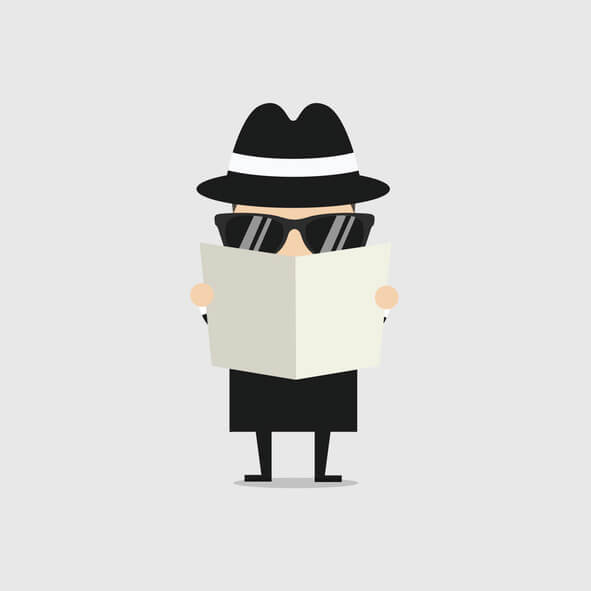 Our Mission:
To be able to explain the 5 key
steps to cross a road safely.
To be able to identify safe places to cross.
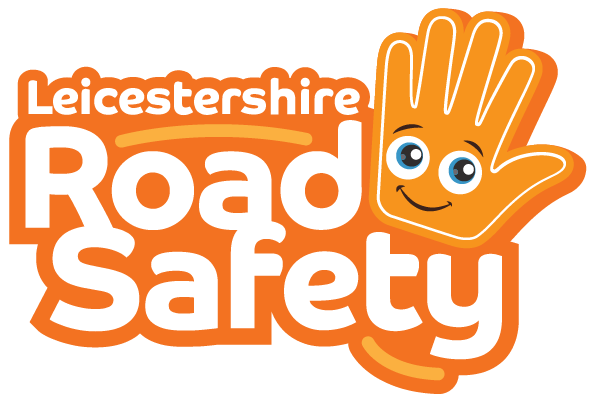 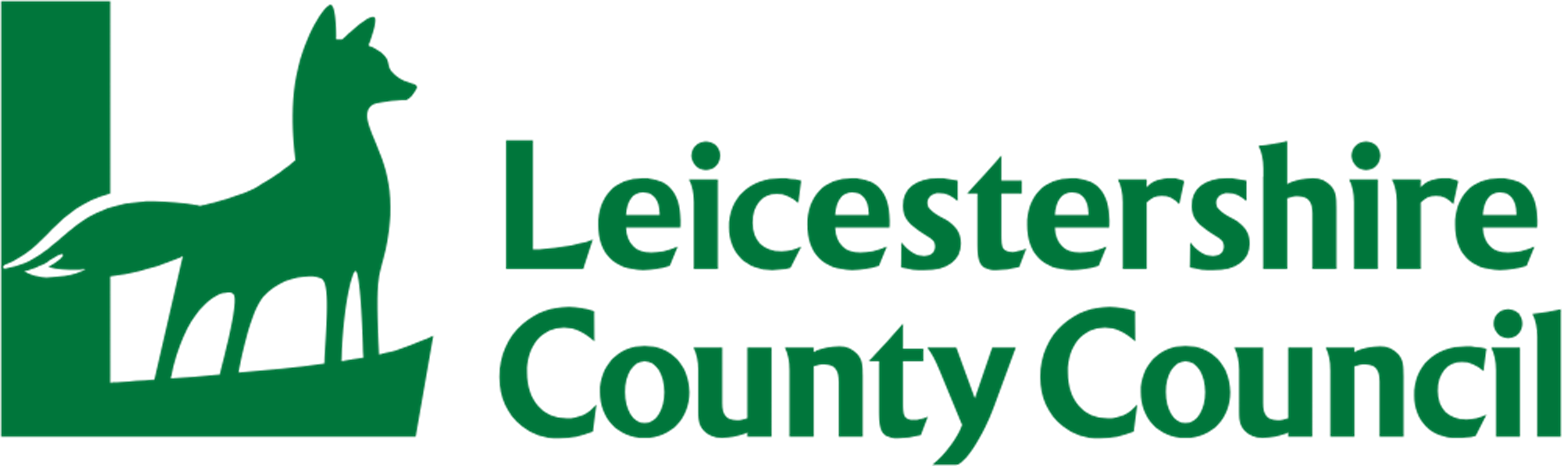 [Speaker Notes: Click to reveal the lesson objectives.]
What is Road Safety?
Road Safety helps to keep everyone who uses the road safe and stops us from getting hurt.

It is important to know how and where to cross and that is what we are going to learn today.
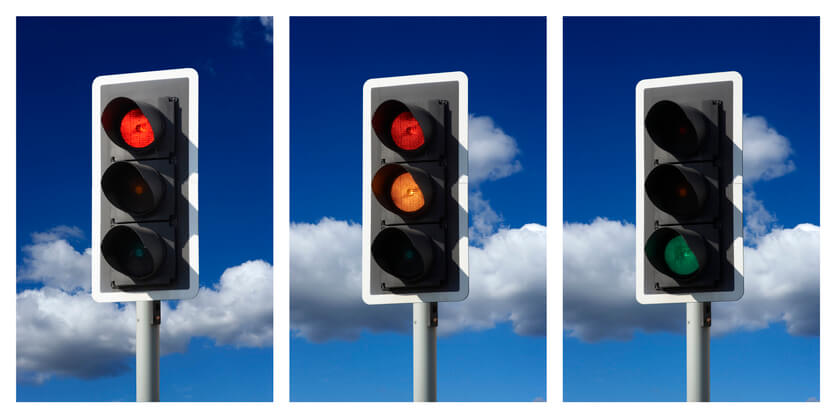 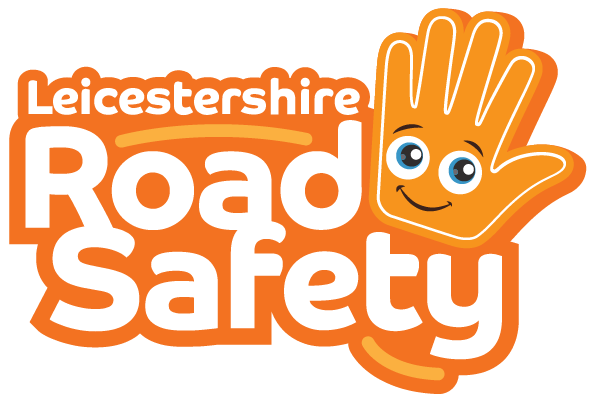 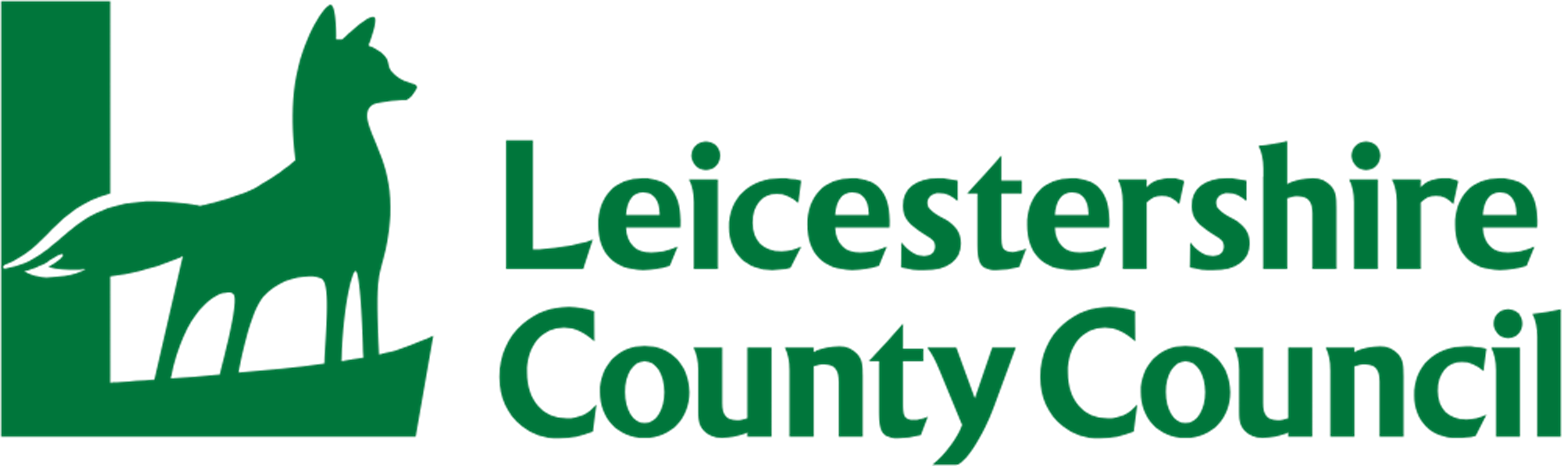 [Speaker Notes: Read out each bullet point.]
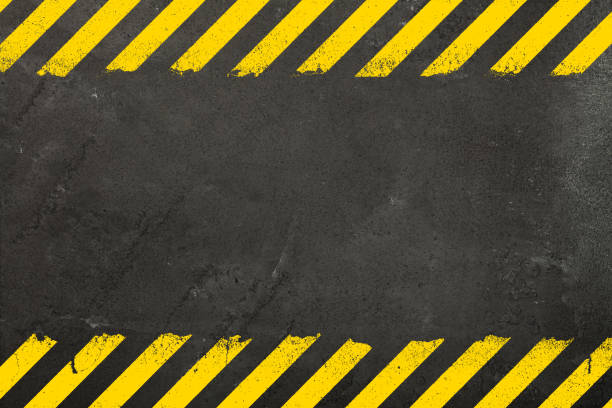 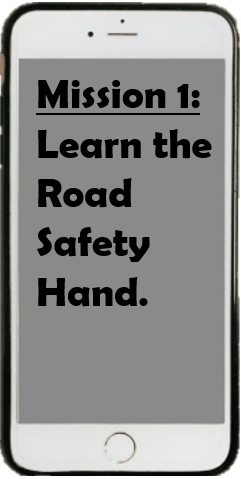 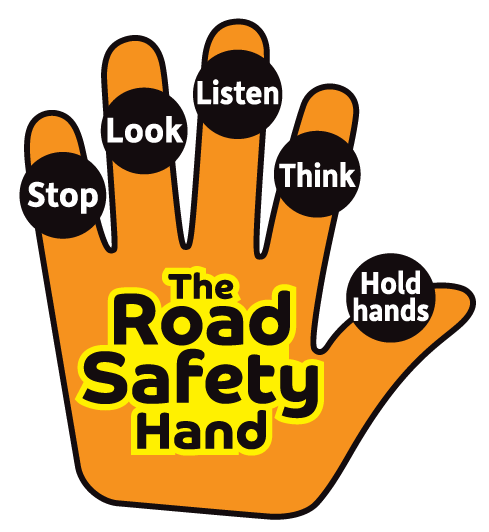 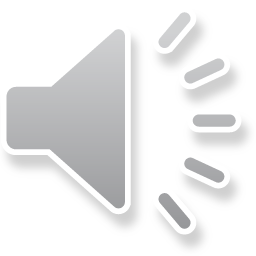 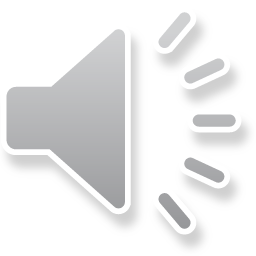 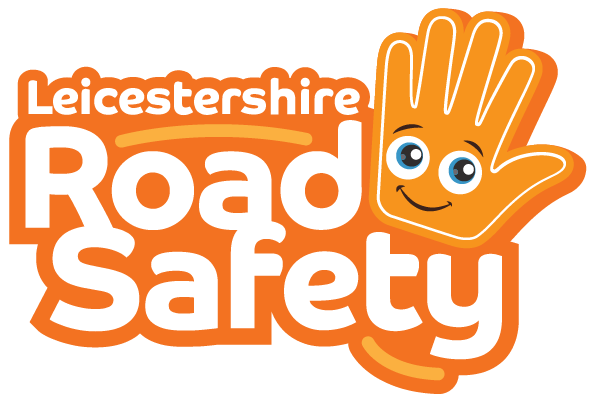 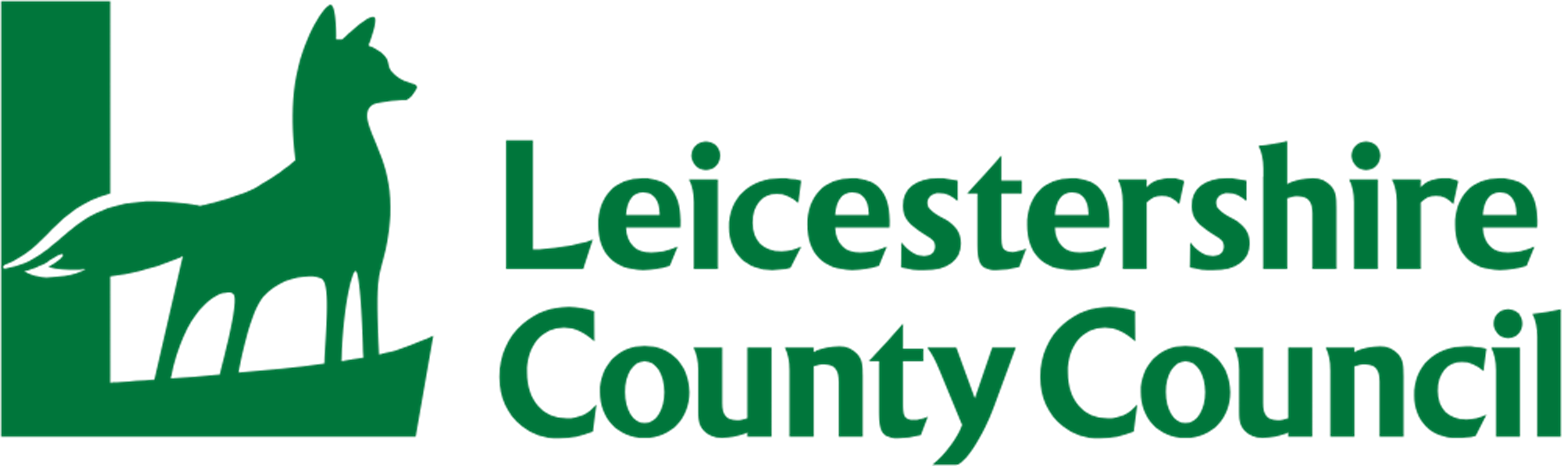 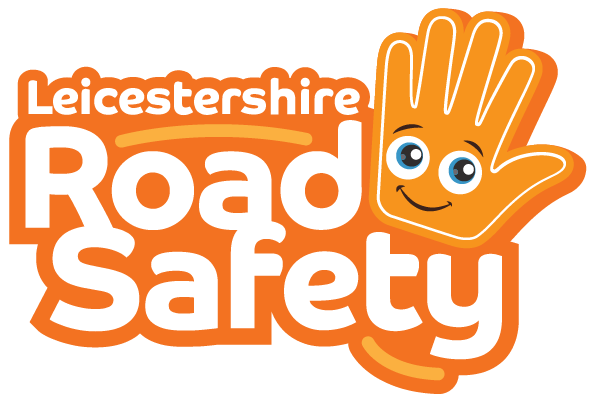 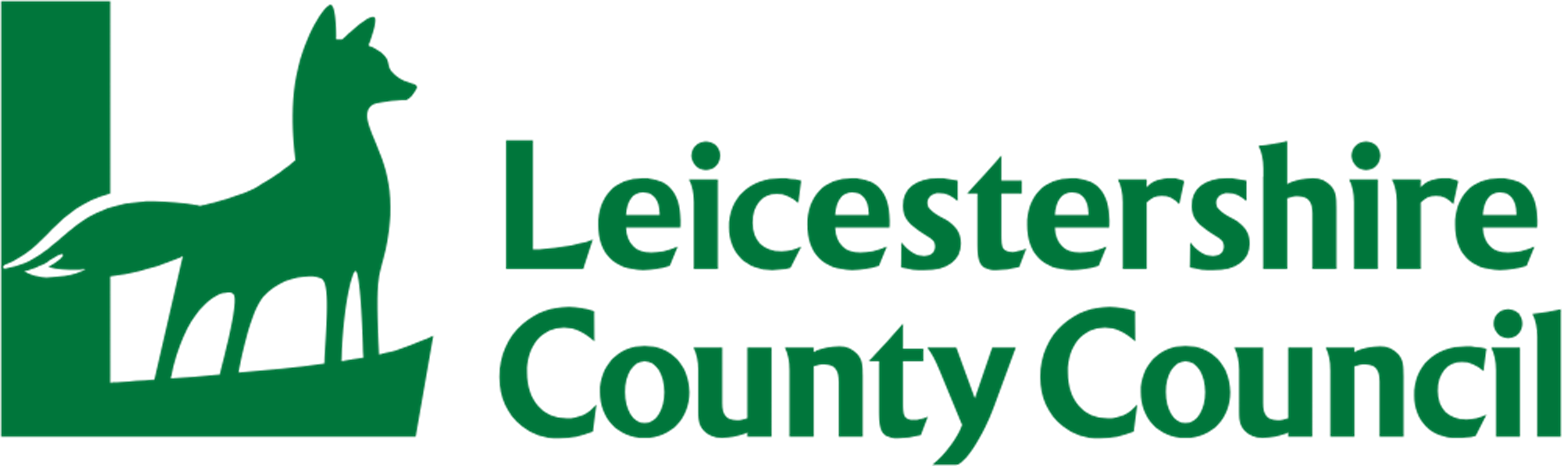 [Speaker Notes: Show the video – and go through the Road Safety Hand, explaining we must hold-hands with our grown ups
https://www.youtube.com/watch?v=HXCN8V5u0Fg]
Zebra Crossing
Underpass and Overpass
What do each of the crossings look like?
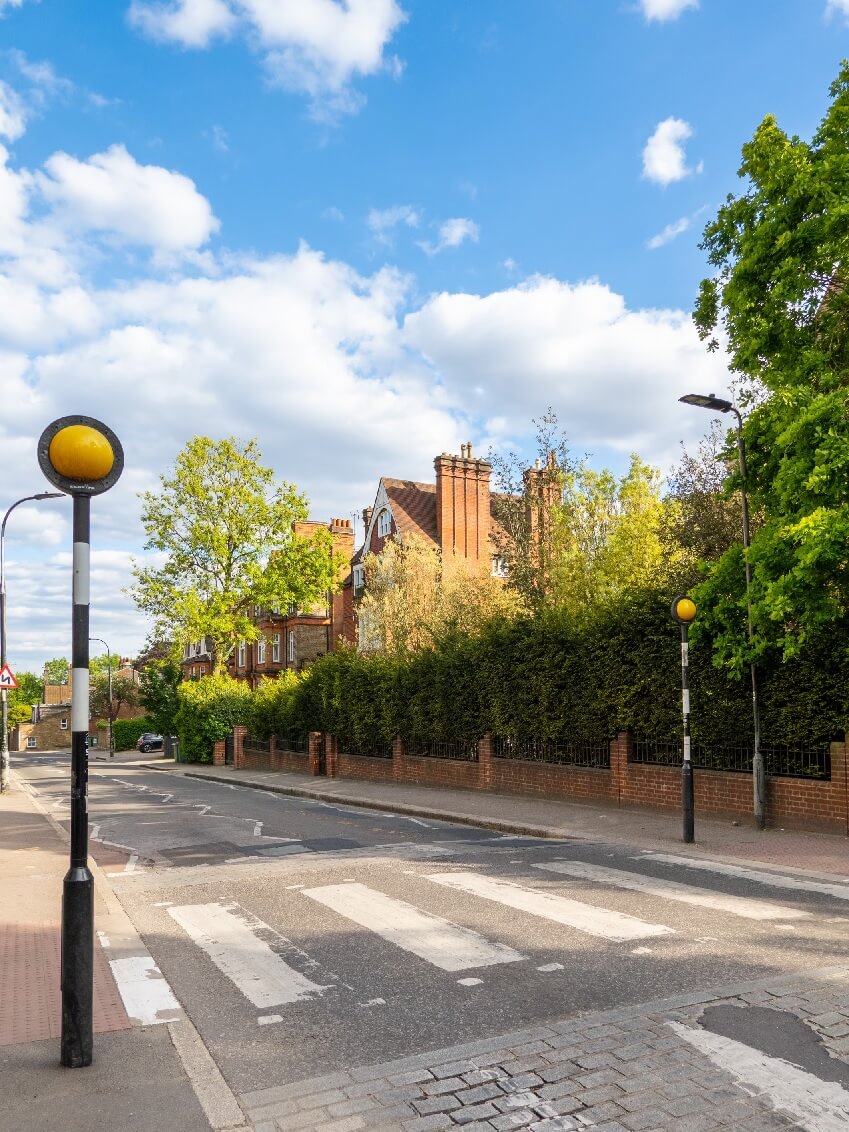 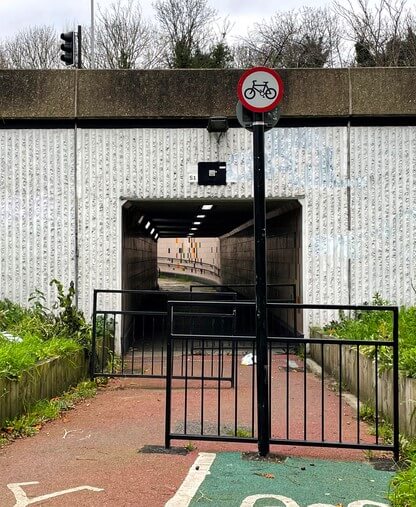 School Crossing Patrol
Toucan Crossing
Puffin Crossing
AND
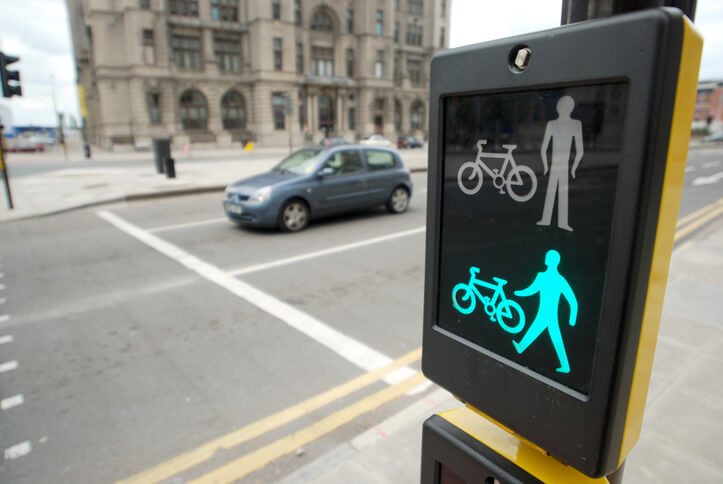 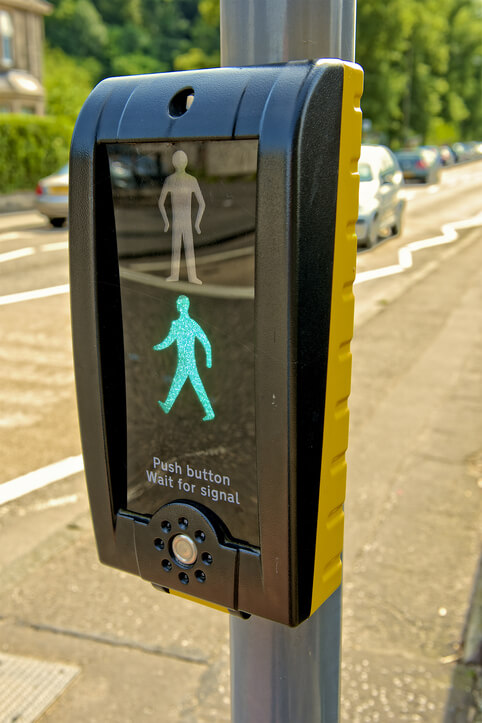 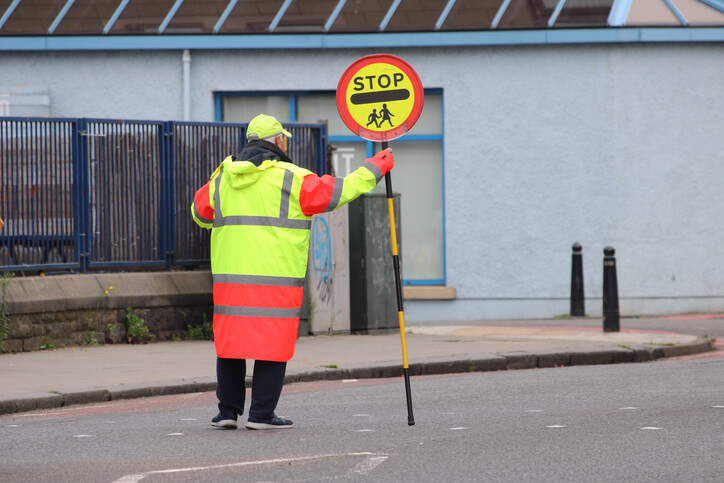 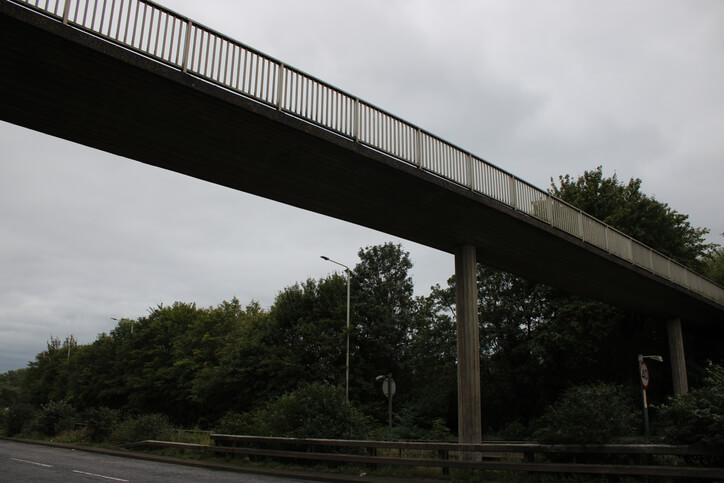 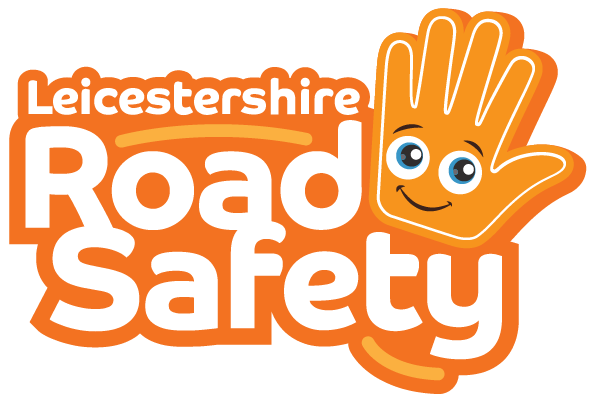 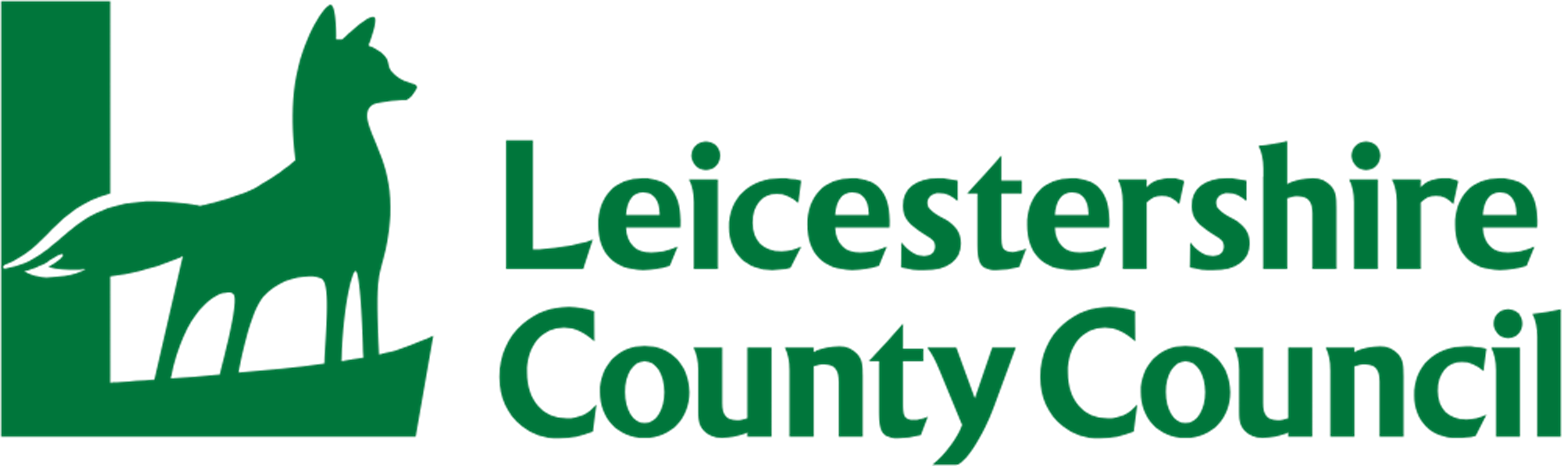 [Speaker Notes: Click to reveal each answer.
Were the children right?
Have they seen any of these in real life?
What might a puffin, zebra and toucan crossing look like? Anyone know?]
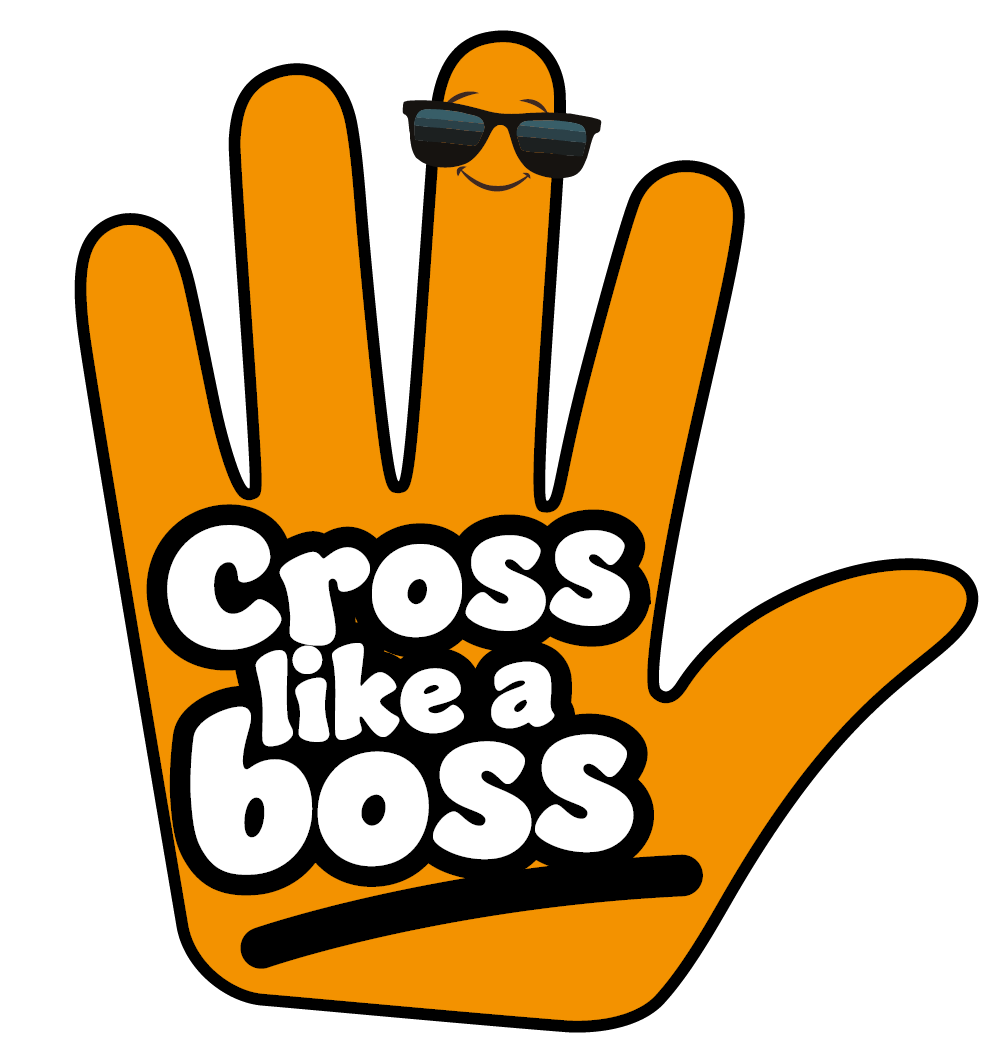 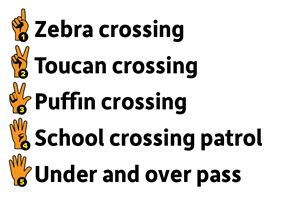 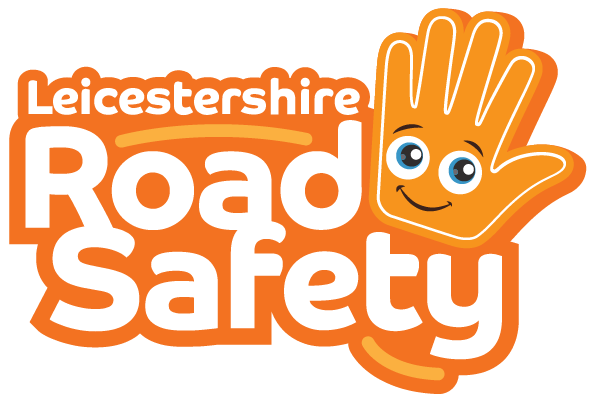 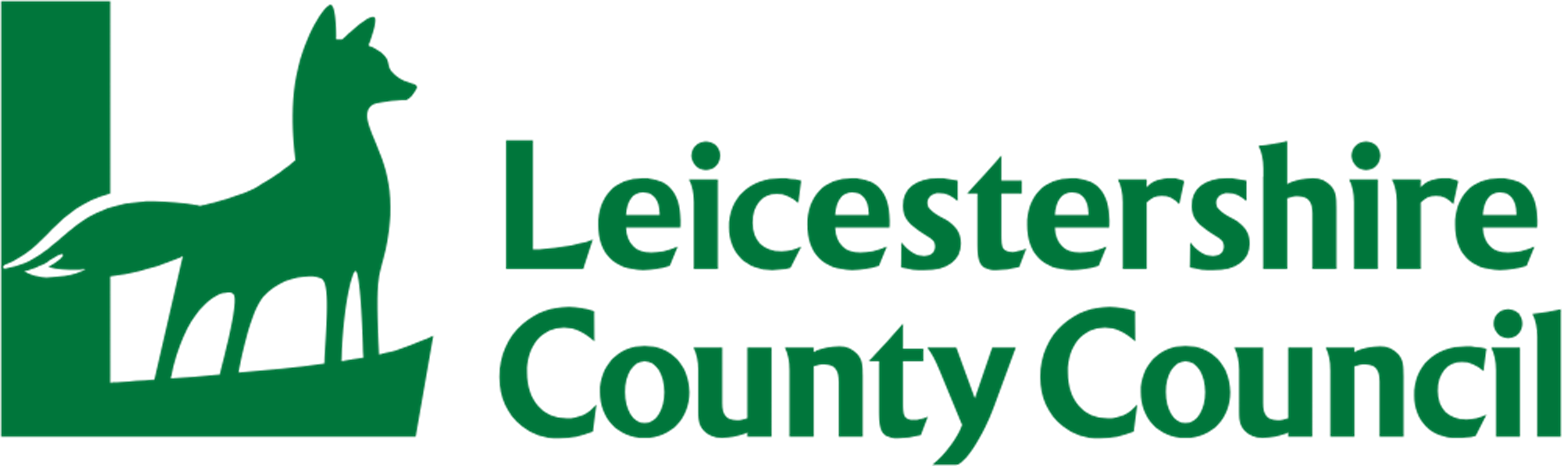 [Speaker Notes: Children to share some ideas. These will be explored across the next few slides.]
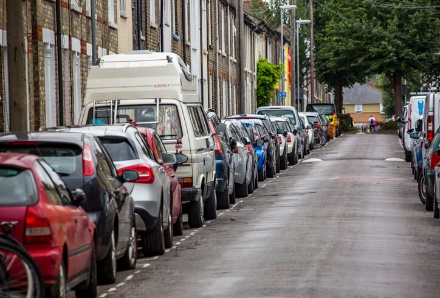 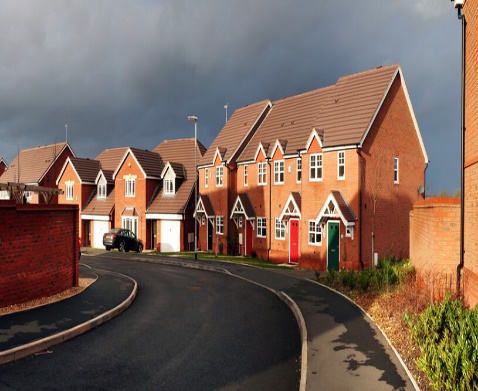 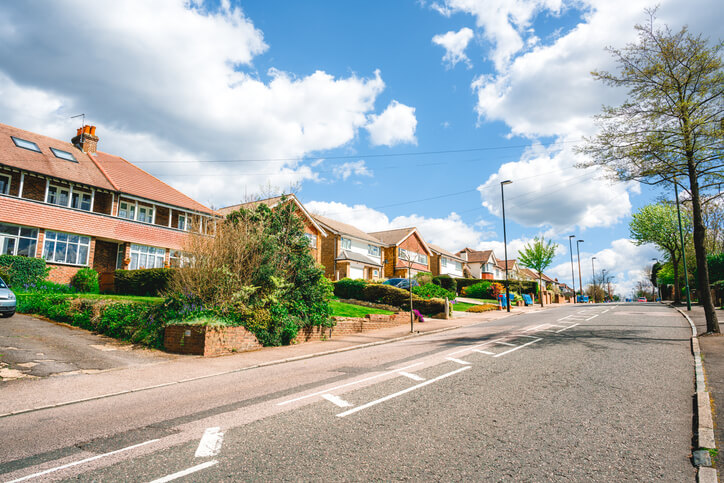 Between parked cars
On a bend
On a hill
All are not safe places to cross because you can’t see what’s coming and they can’t see you
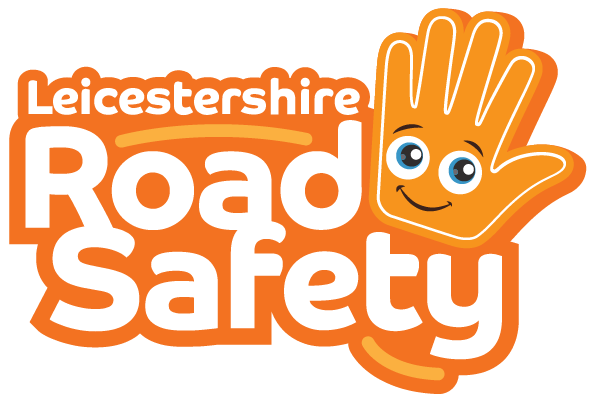 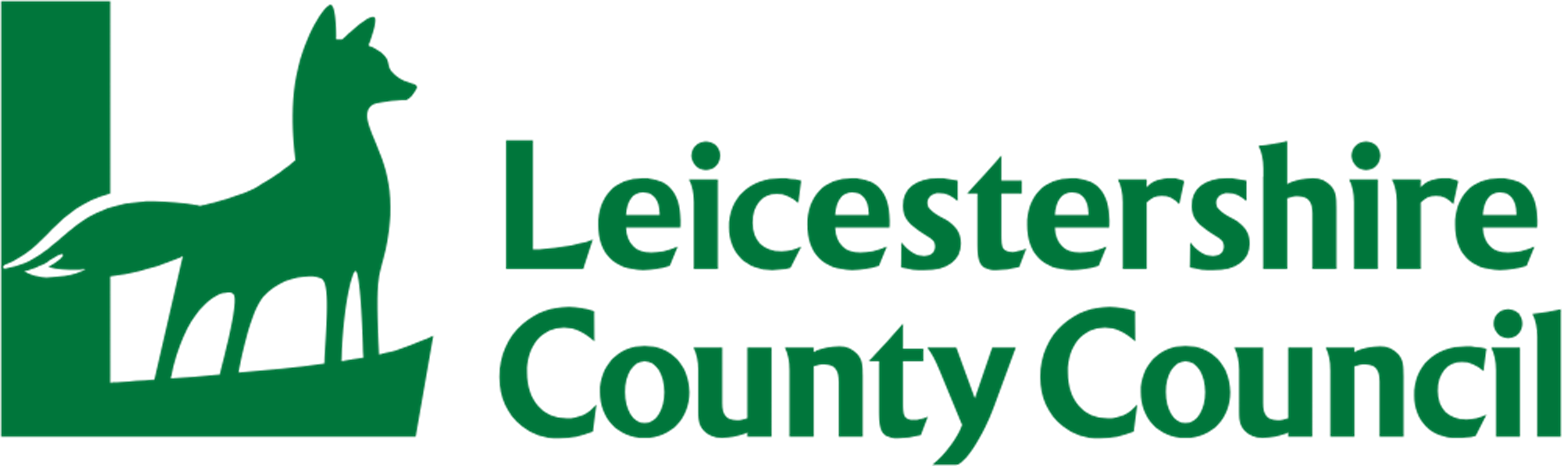 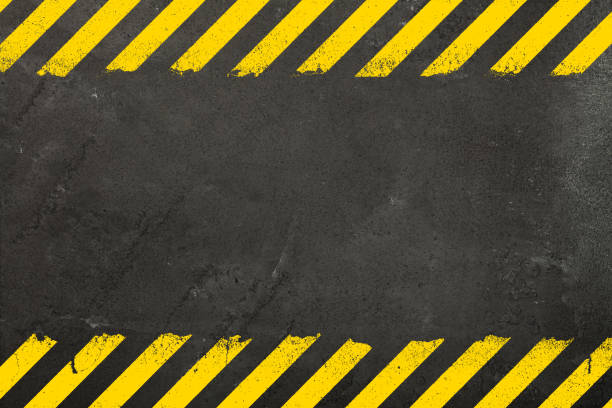 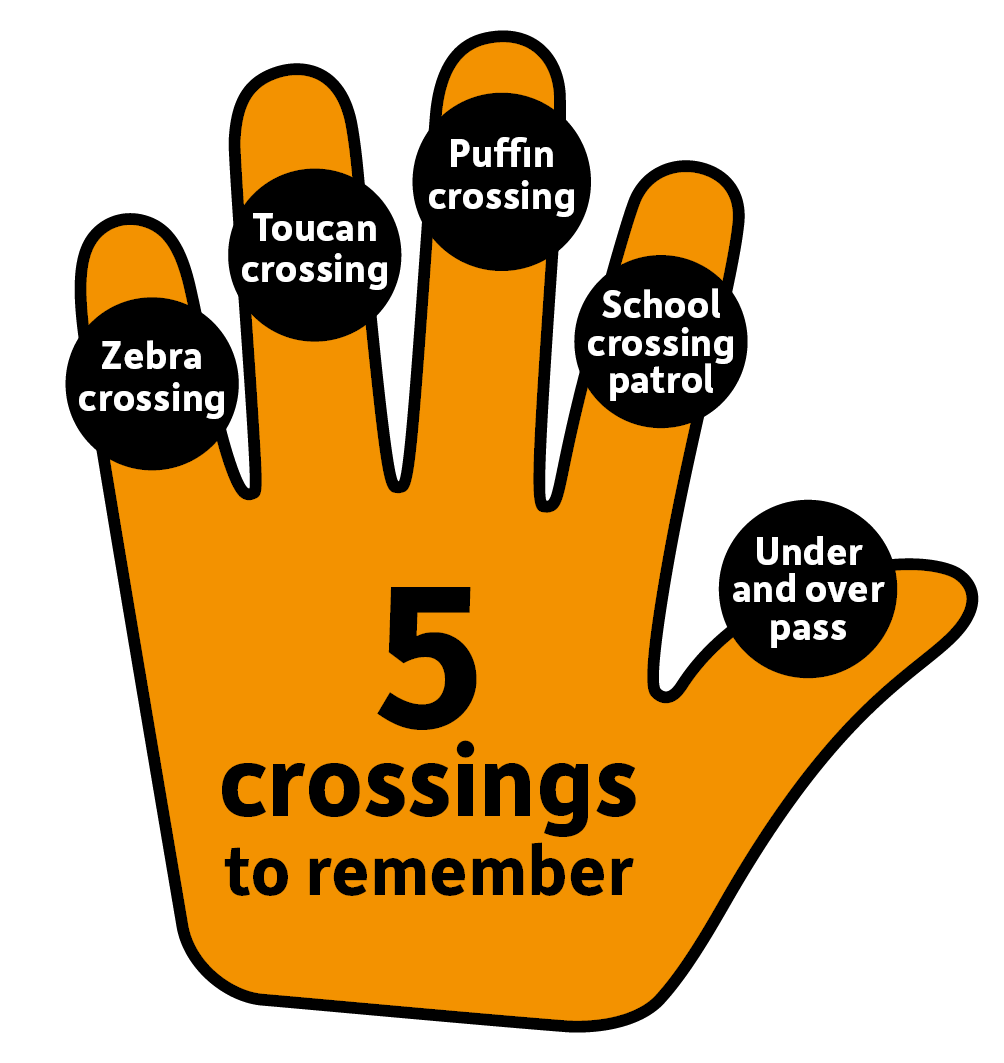 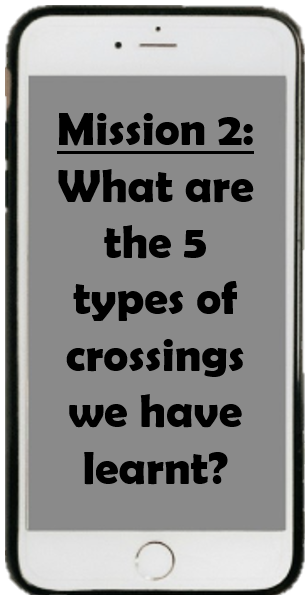 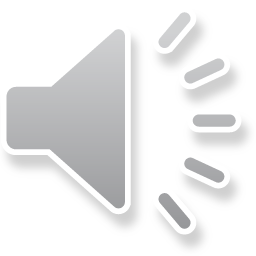 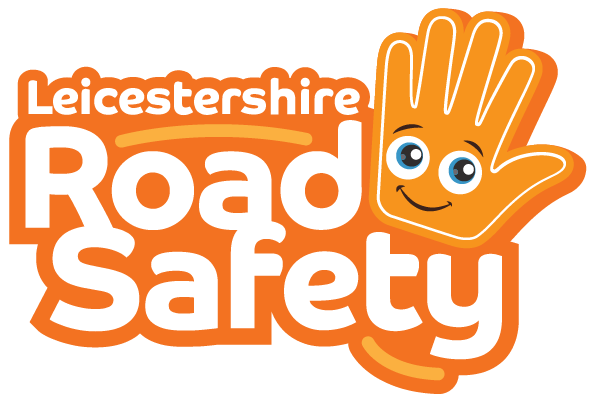 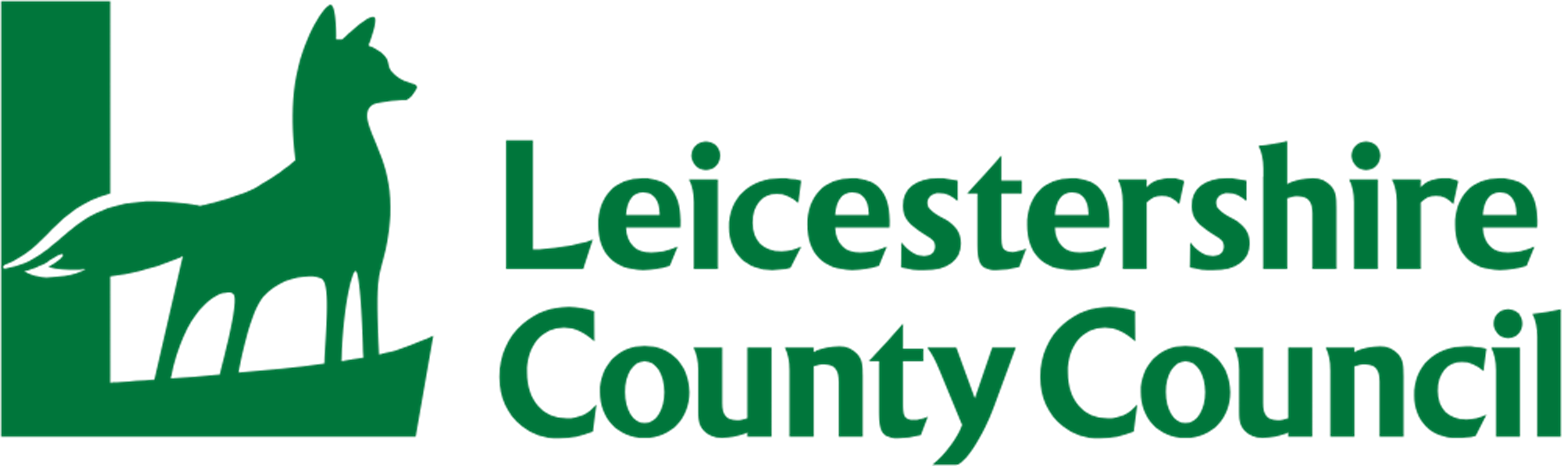 [Speaker Notes: Click and reveal phone alert. Discuss how we can use our hand to remember the 5 main crossings to remember. Practise together.

Ask questions to test their memory. What was the stripy one called? What was the one where bikes and pedestrians can cross? What is the official name for a lollipop man/woman? What crossing has the red man which means you cannot cross? Which ones will take you under or over a very busy road?]
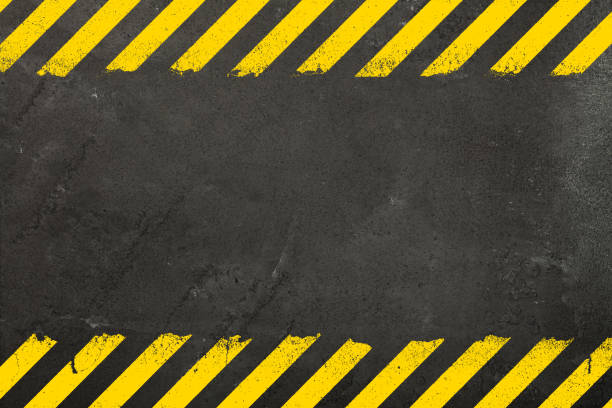 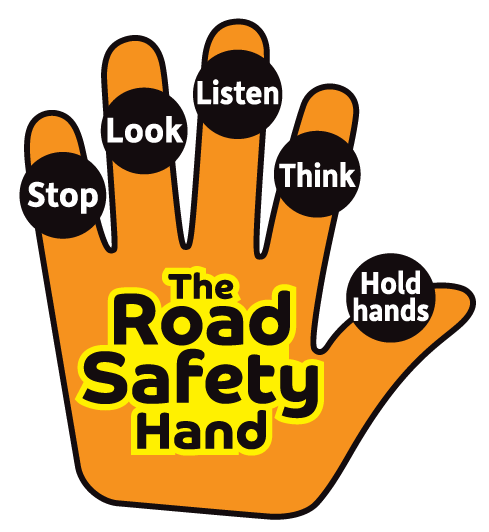 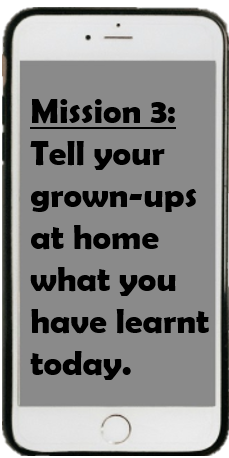 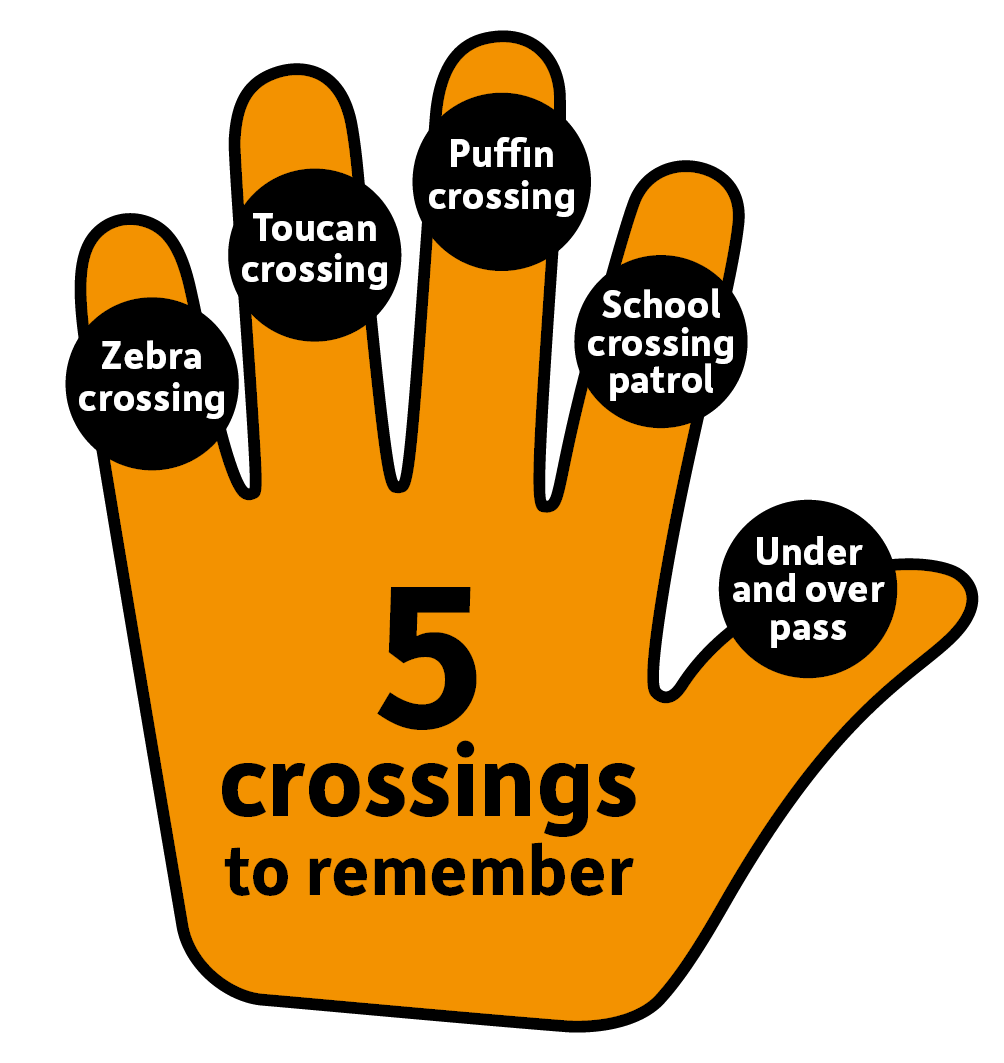 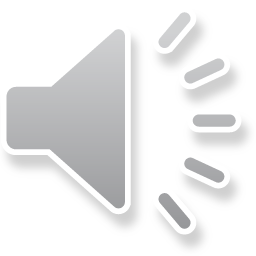 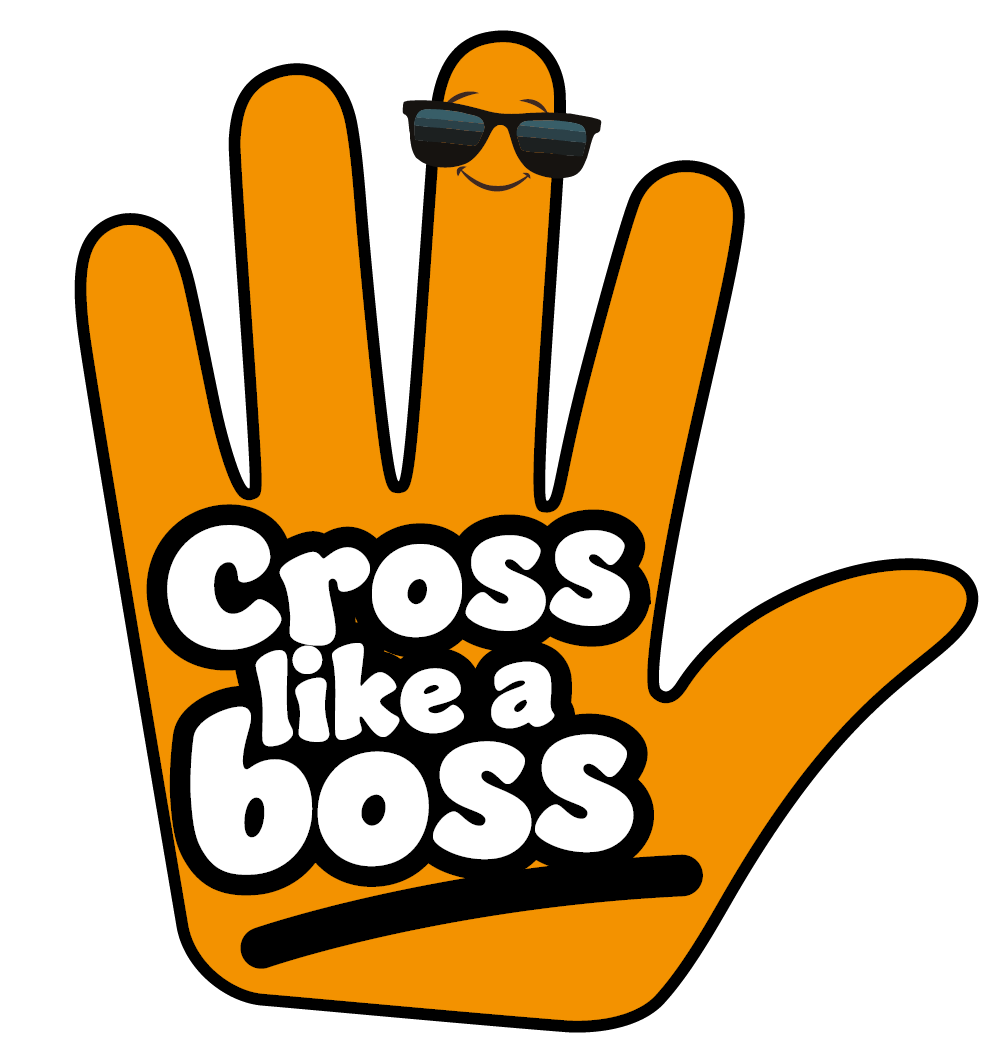 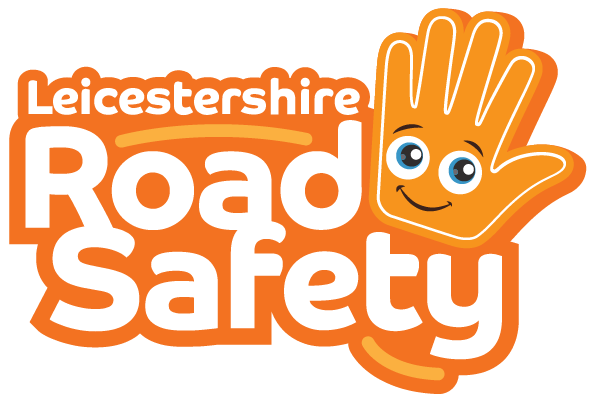 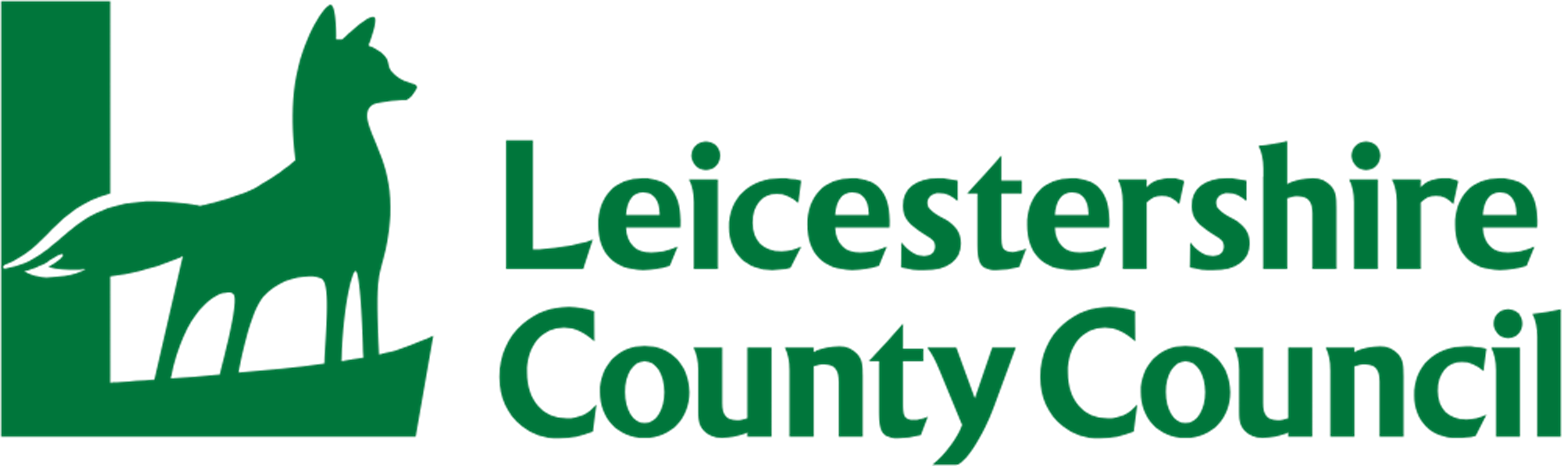 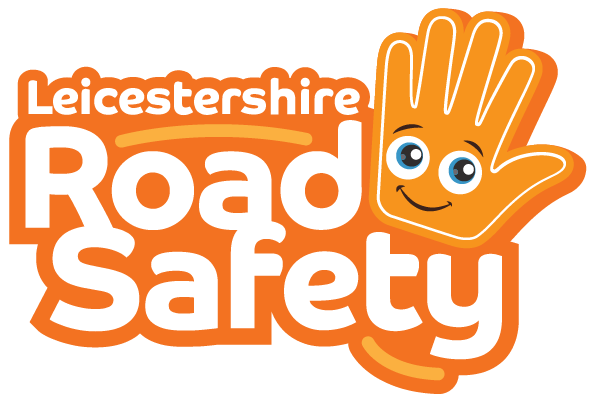 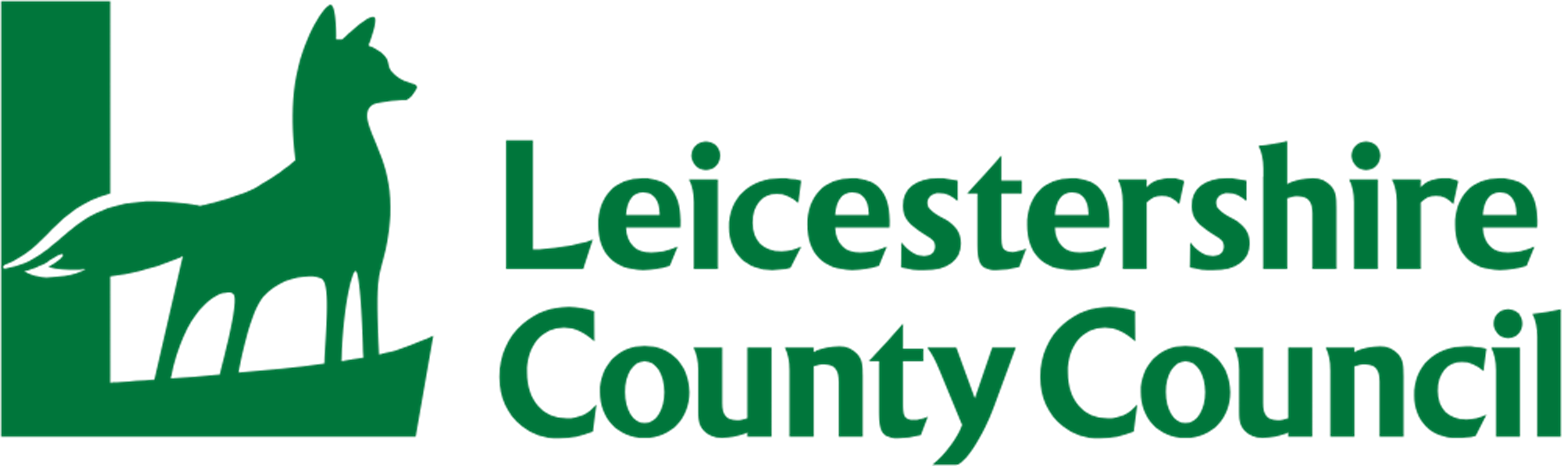 Thank you!